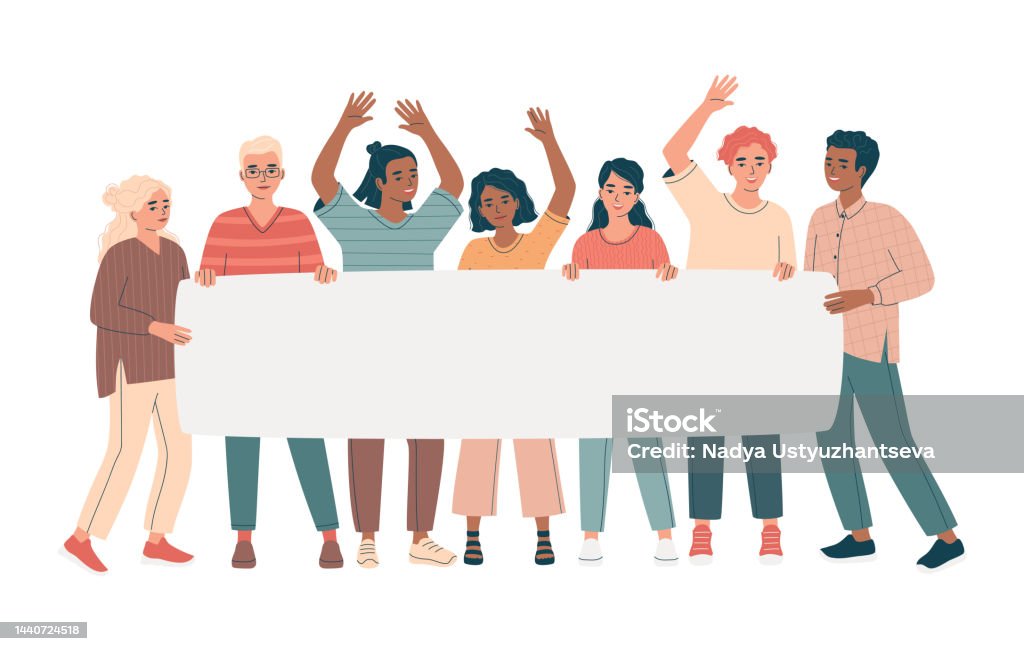 Participation sociale
Isabelle Dostie
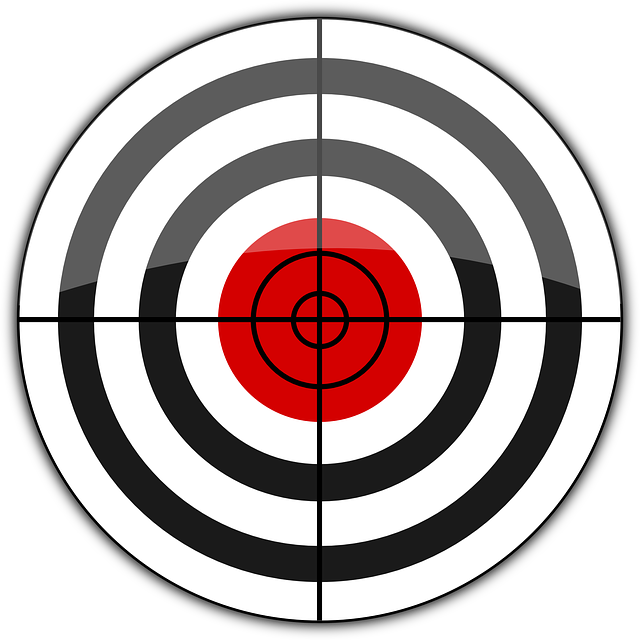 Compétence finale du cours
Analyser les enjeux liés à la participation sociale
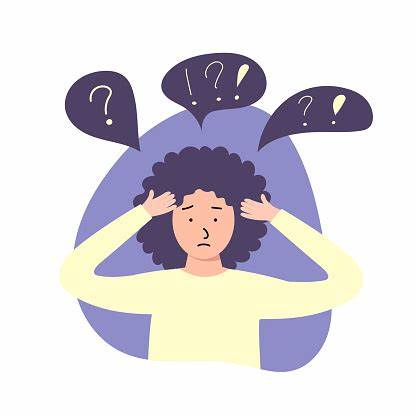 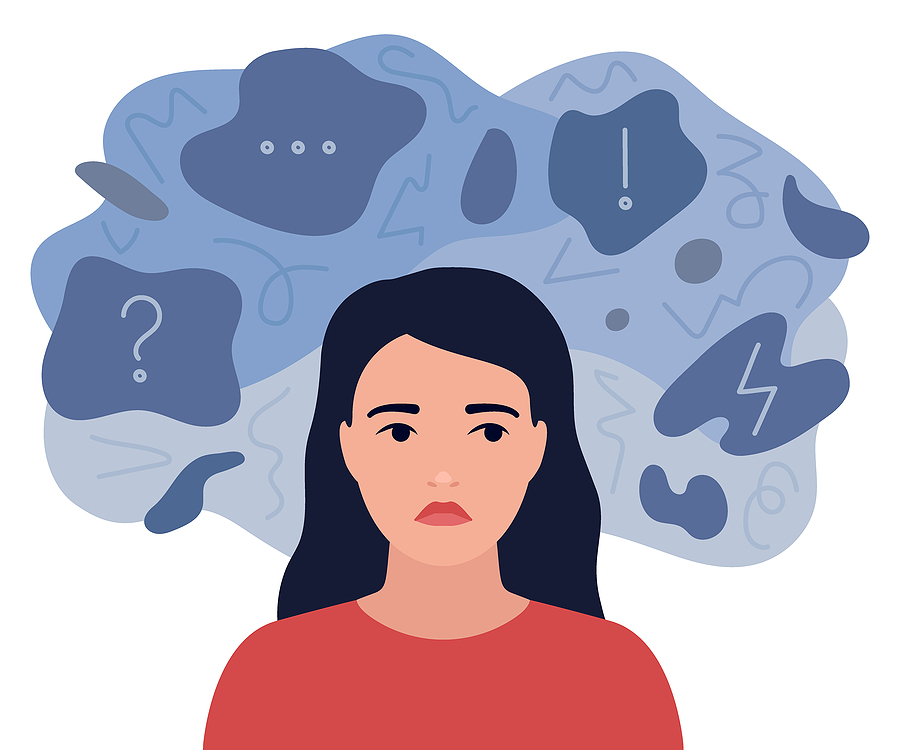 De quelle.s clientèles allons-nous parler ?
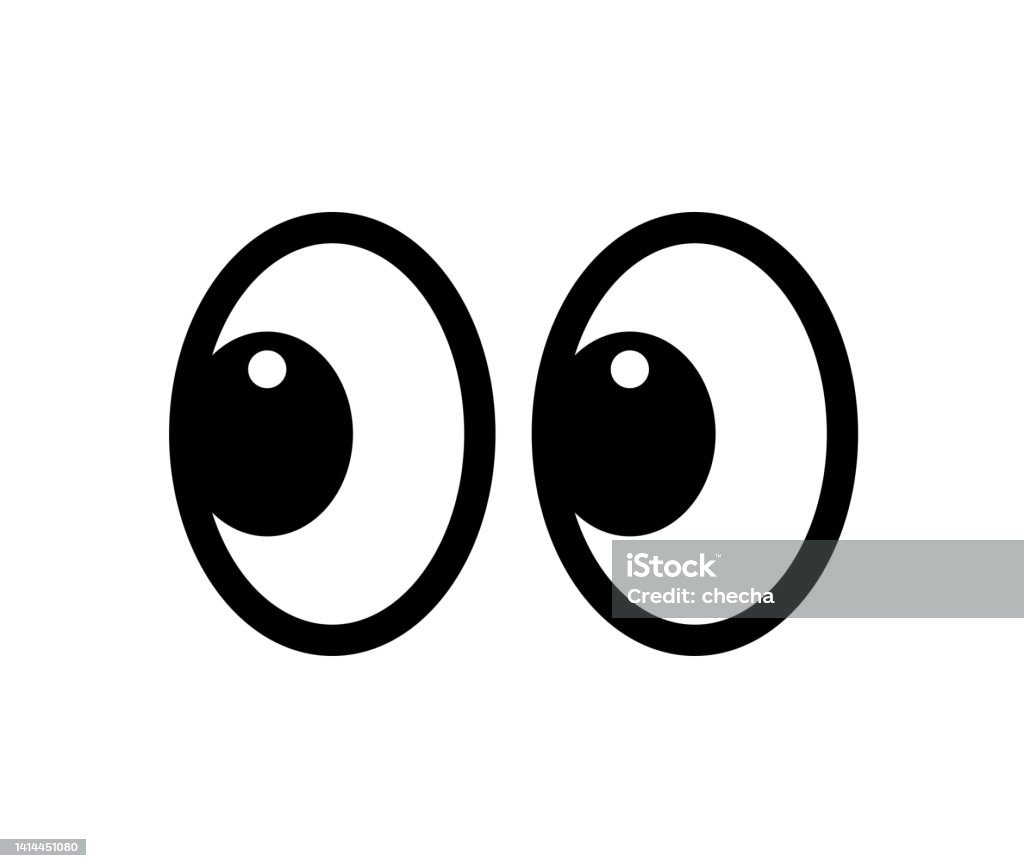 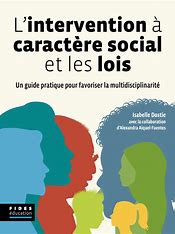 p.149
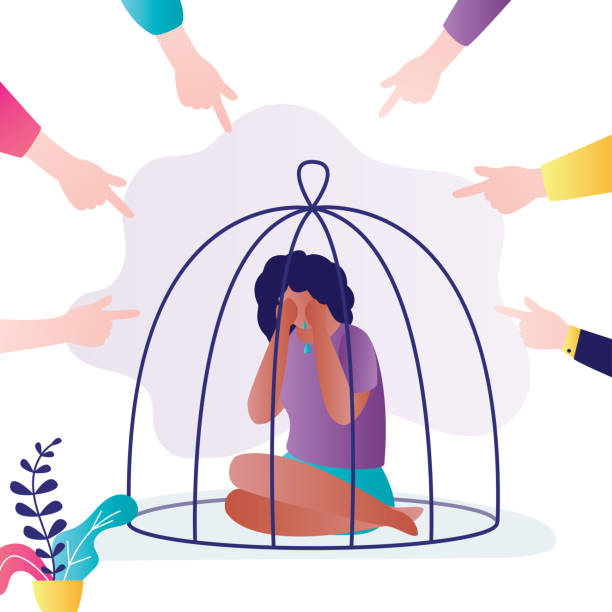 Nos préjugés
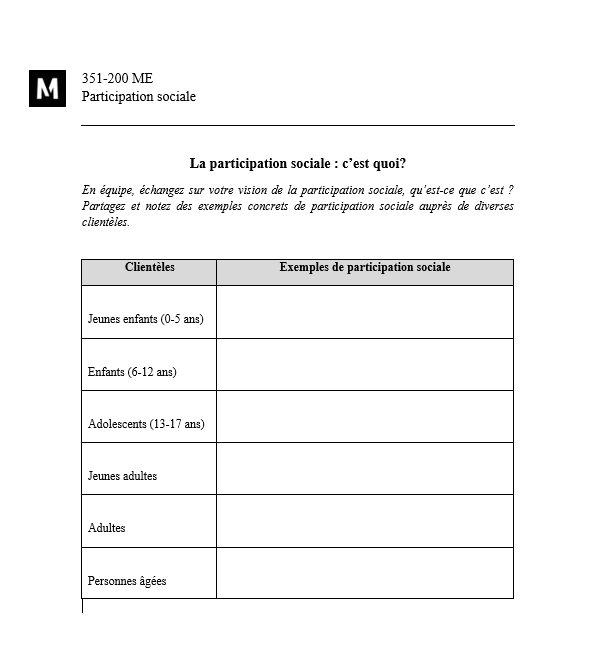 La participation sociale…c’est quoi?
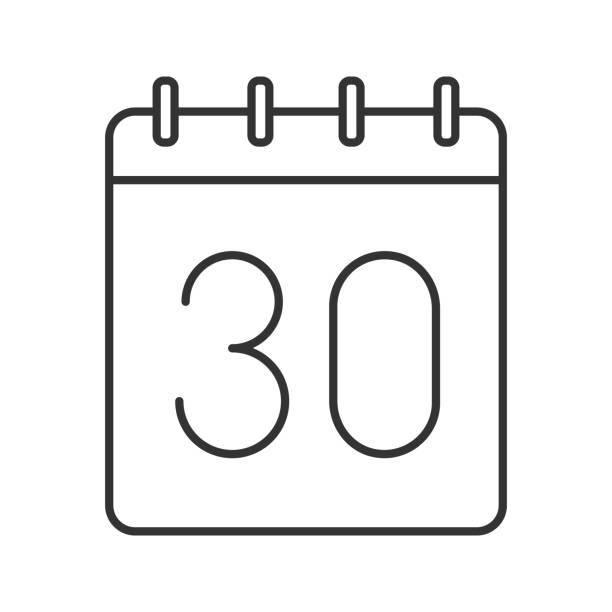 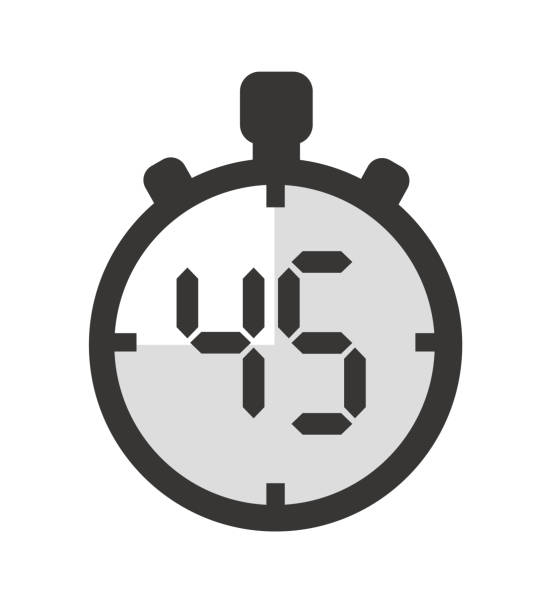 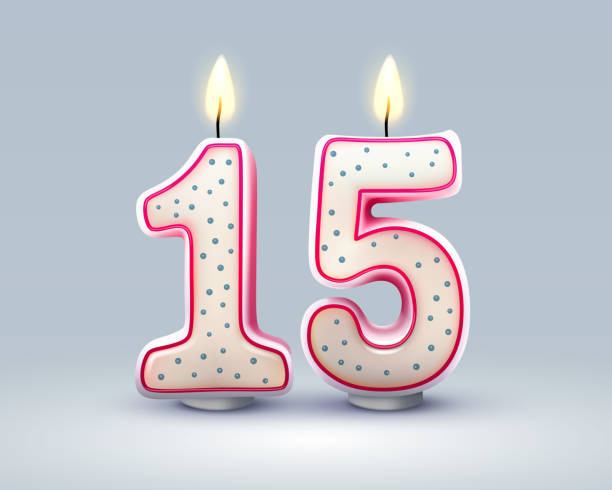 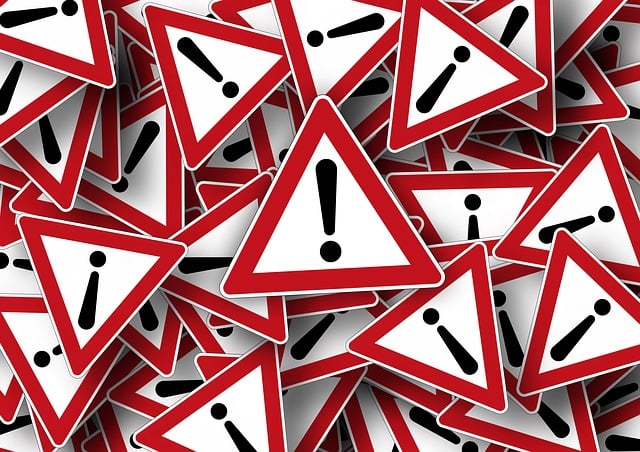 Défis et enjeux personnels?
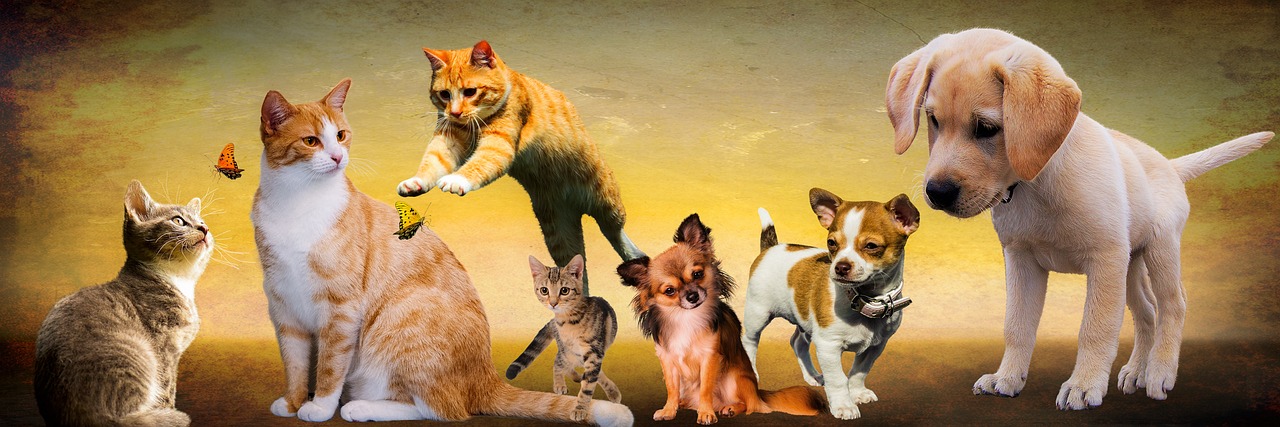 Allergies aux animaux ?
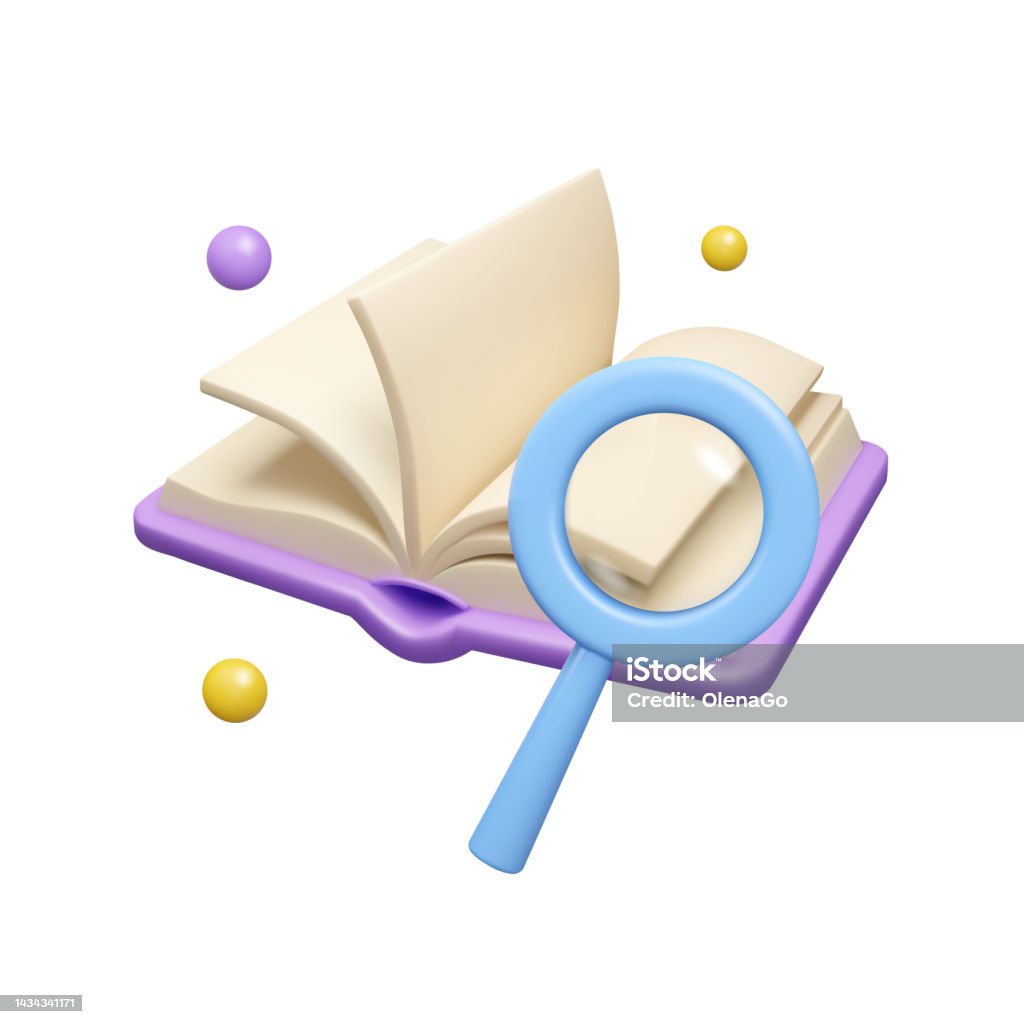 Participation sociale
Résultante d’un échange réciproque entre un individu et une collectivité qui met en cause, d’une part, la responsabilité collective de permettre à tous de participer activement à la vie en société et, d’autre part, la responsabilité individuelle d’agir en citoyen responsable (MES, devis. p. 80).
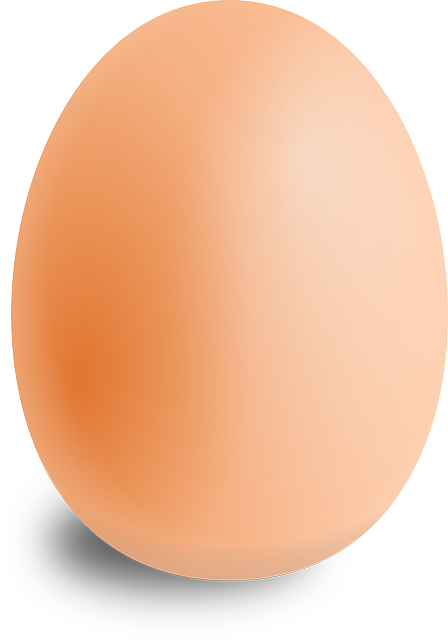 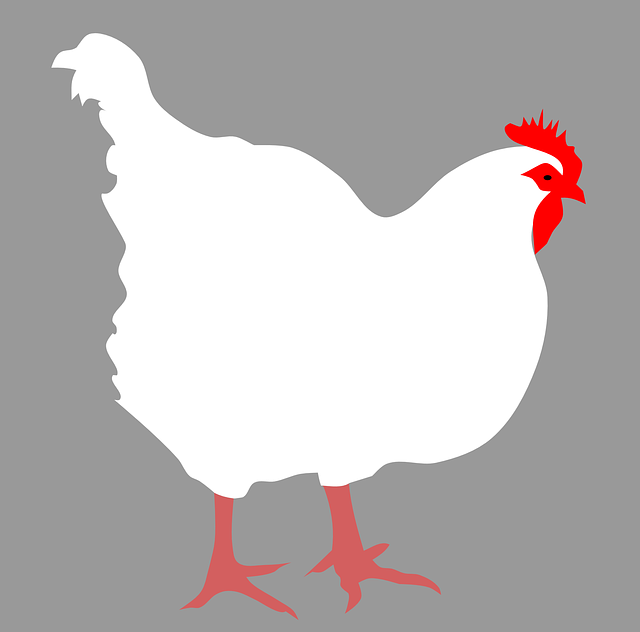 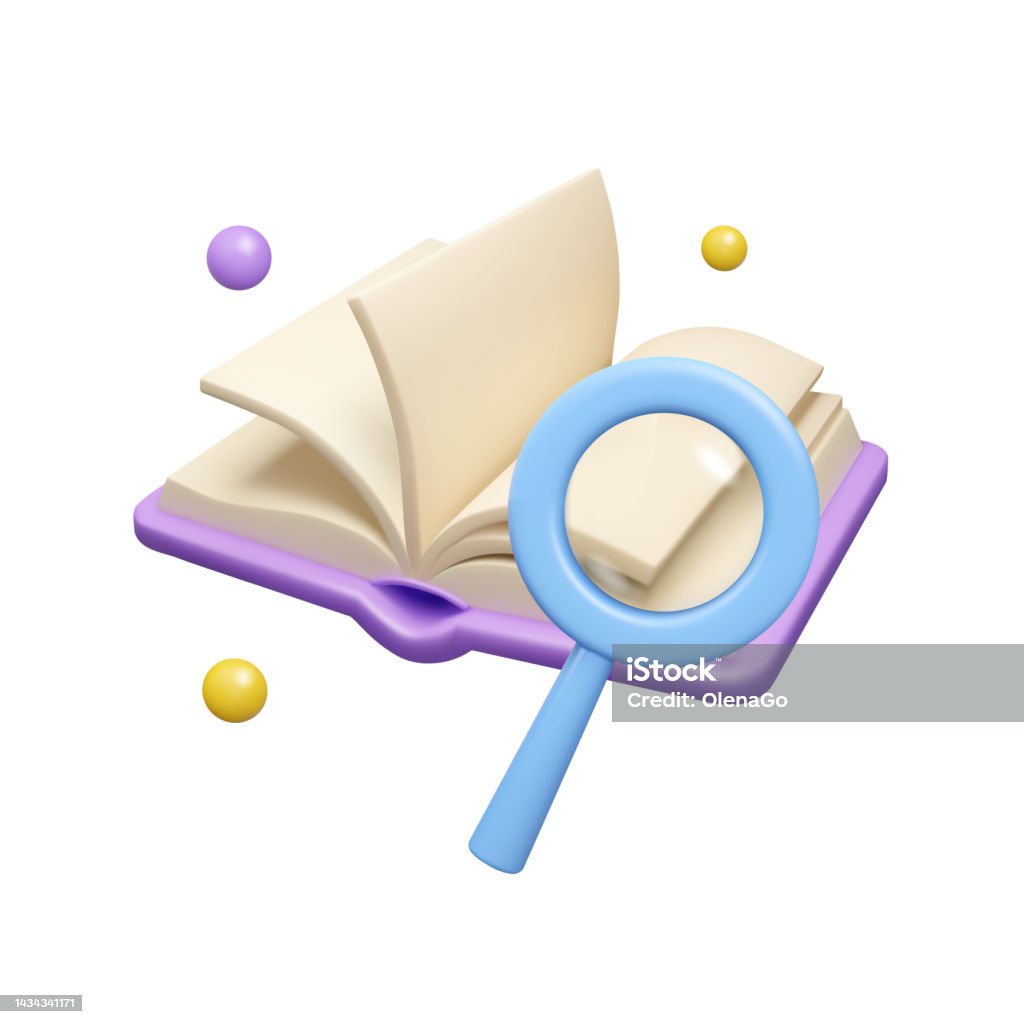 Participation sociale
La participation sociale s’inscrit dans la réduction des inégalités sociales. 

Elle permet à la personne de réaliser les activités courantes et d’exercer les rôles sociaux qu’elle valorise ou qui sont valorisés par son contexte socioculturel selon son âge (MES, devis. p. 80).
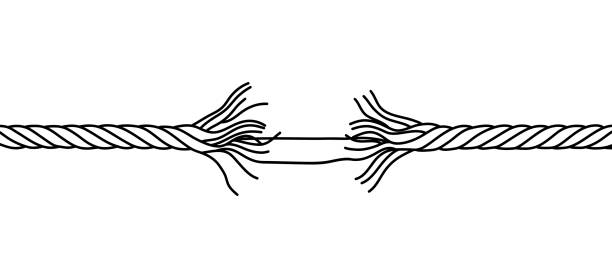 Entre Exclusion sociale&  Participation sociale
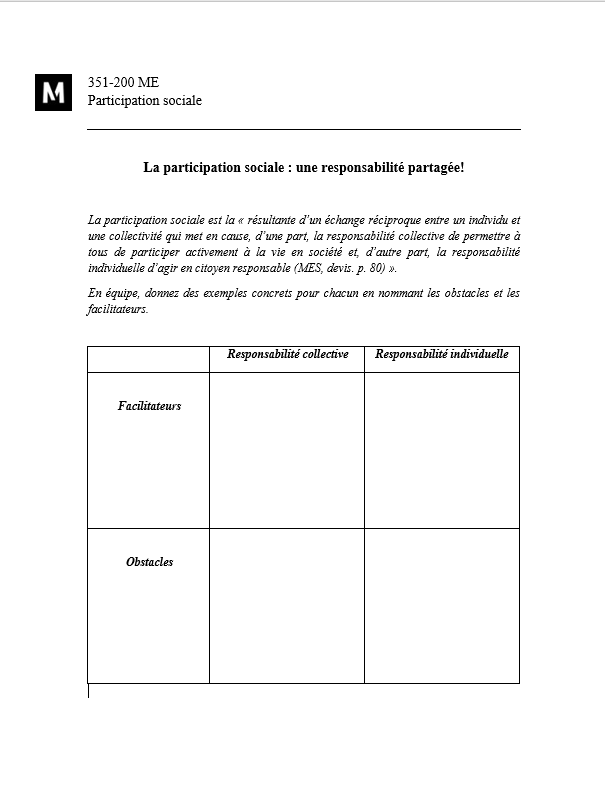 Échanges en équipe
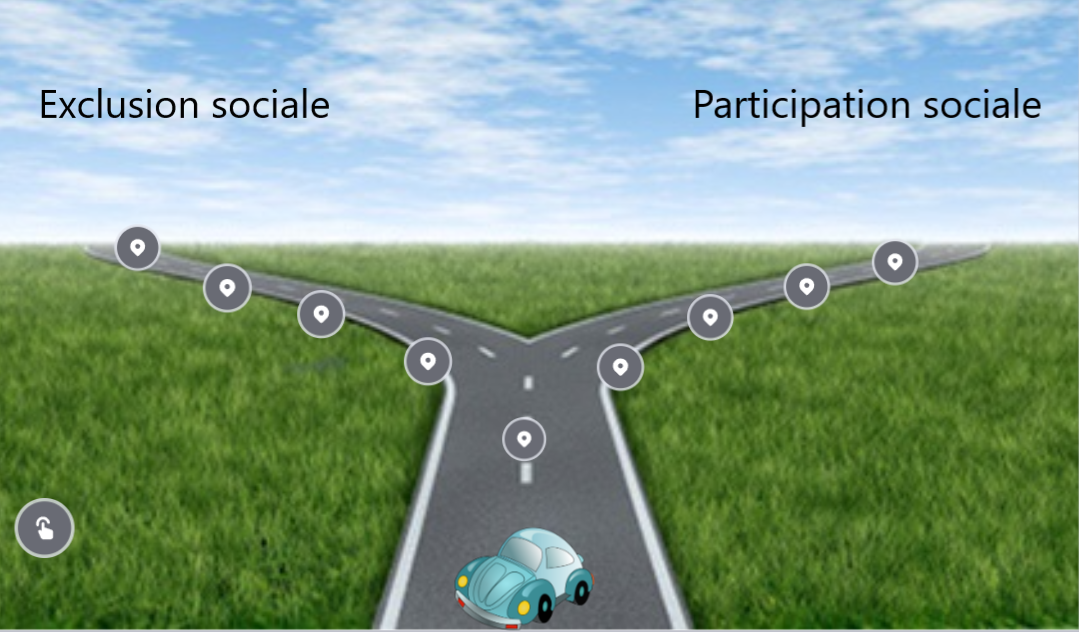 Médiagraphie

Adaptavie. (2023, 6 février). Campagne de financement Adaptavie 2023 [Vidéo]. YouTube. https://www.youtube.com/watch?v=GWiNSSAXRBQ
 
CRIF - Centre régional intégré de formation. (2023, 11 juillet). Participation sociale (CRIF) [Vidéo]. YouTube. https://www.youtube.com/watch?v=P6n0nSVbg5Y
 
CRIF - Centre régional intégré de formation. (2023a, 11 juillet). Francisation Québec (CRIF) [Vidéo]. YouTube. https://www.youtube.com/watch?v=z_hcwulYR2o
Médiagraphie

Radio Canda Lac Saint-Jean. (2017, 30 octobre). Détresse psychologique/Une affaire policière 1/2 [Vidéo]. YouTube. Détresse psychologique | Une affaire policière 1/2 - YouTube
 
TVA. (2020, 10 novembre). Moi & Cie, Épisode 3. Ép 03 - Fentanyl, la menace - MOI ET CIE en rattrapage | TVA+ (qub.ca)
 
TVA. (2018, 27 août). Face à la rue | Nouveauté | Dès le 13 septembre 19h [Vidéo]. YouTube. https://www.youtube.com/watch?v=sMKsaf5mJzY 
 
Union des municipalités du Québec. (2023, 15 septembre). Sommet municipal sur l’itinérance-les visages de l’itinérance [Vidéo]. YouTube. Sommet municipal sur l'itinérance - Les visages de l'itinérance - YouTube
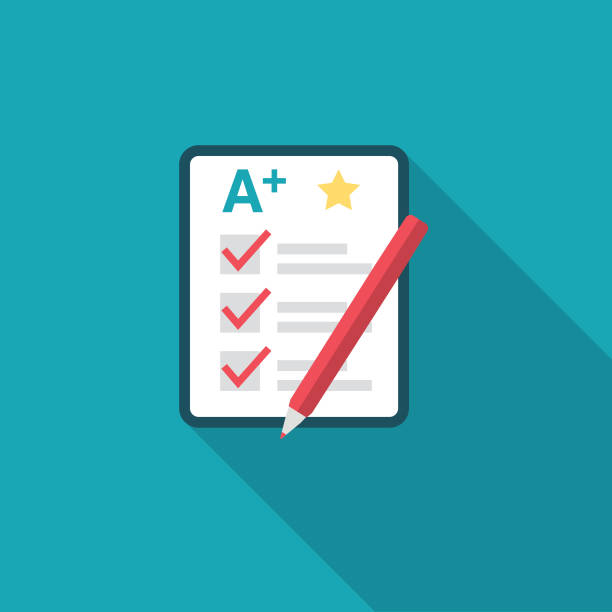 Évaluations
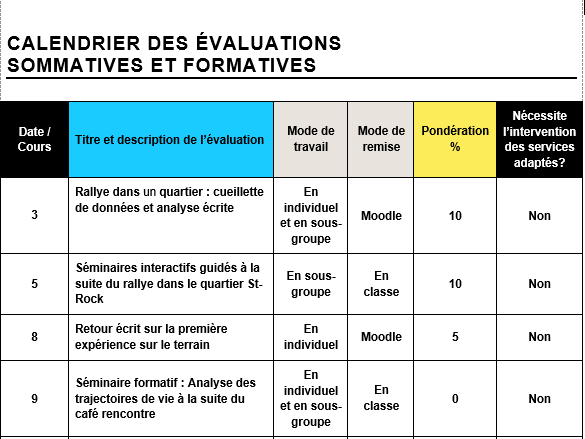 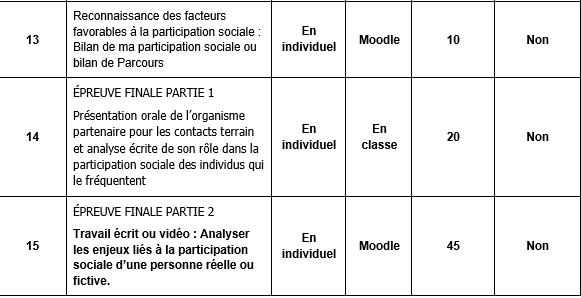 Rallye dans un quartier
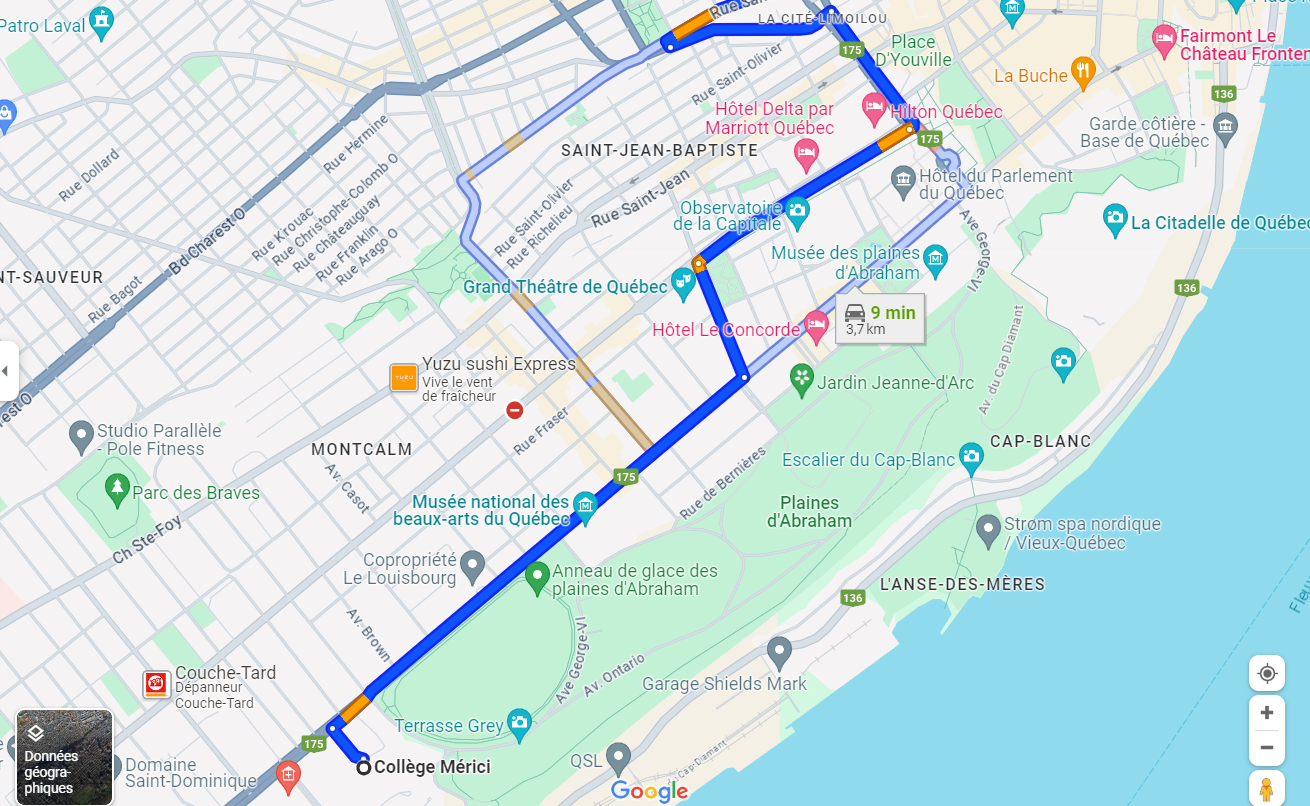 Rallye de groupe dans Saint-Rock
Réalisé au cours 4
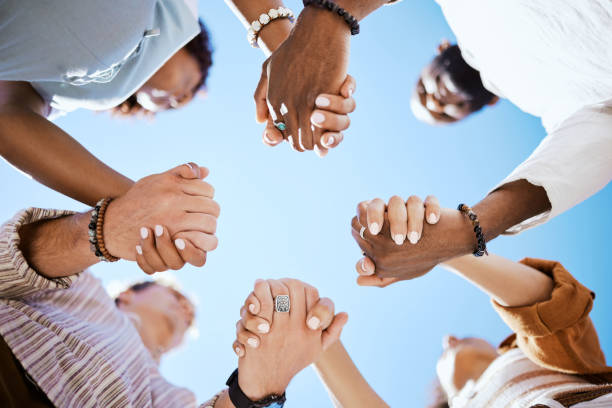 La participation sociale…un début d’analyse
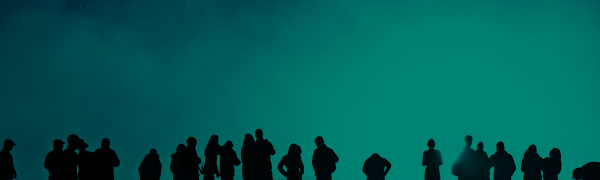 Témoignage Sway
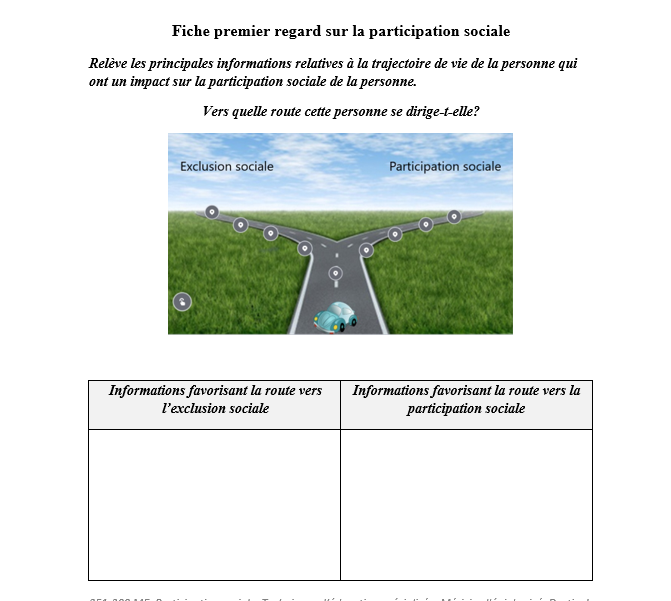 Premier regard sur la participation sociale
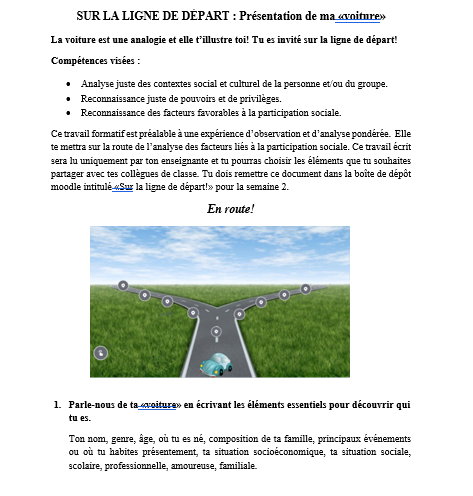 Sur la ligne de départ
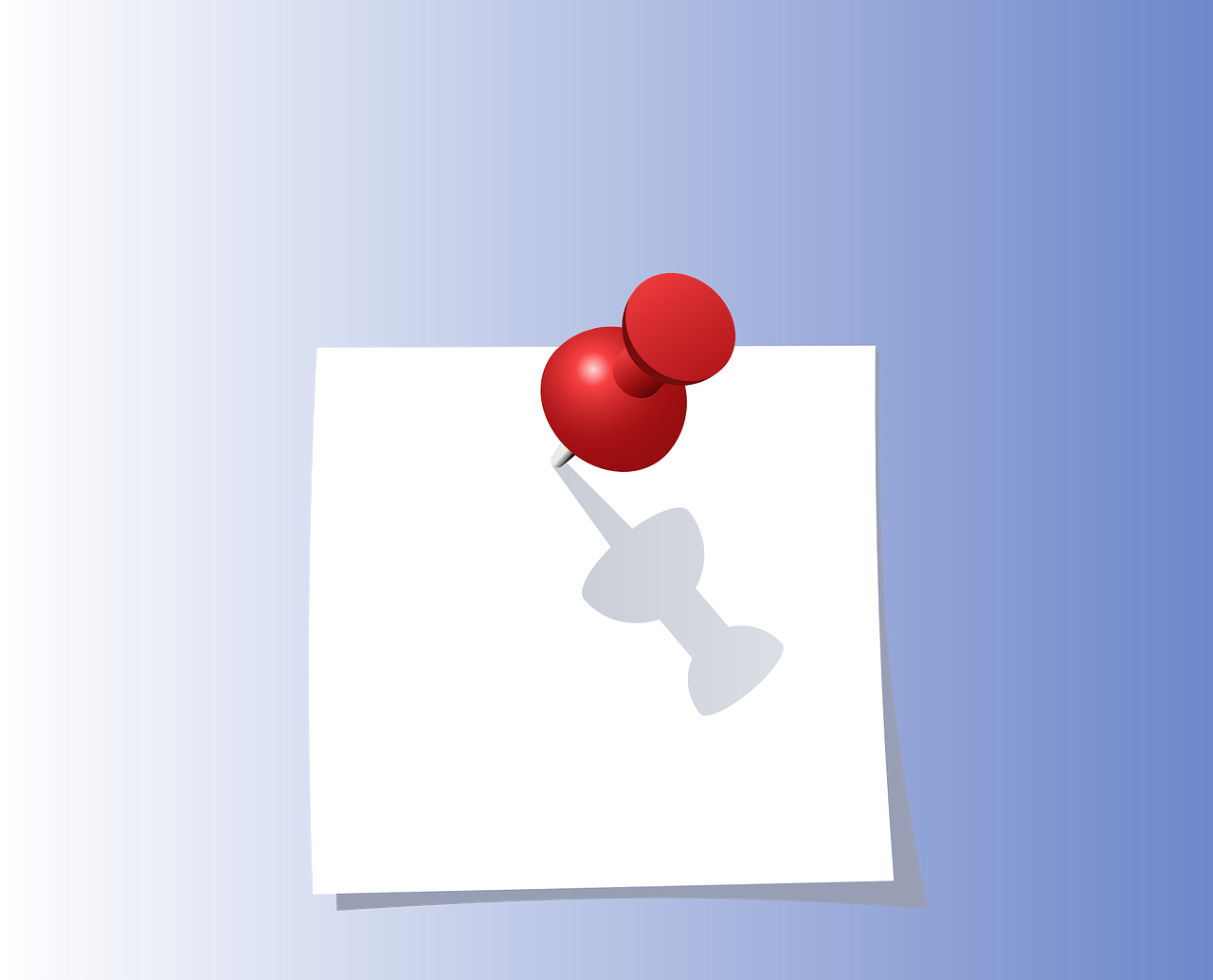 Consulter le plan de coursCompléter le questionnaire «Sur la ligne de départ»Lire le document de consignes du Rallye dans un quartier
Médiagraphie
Toutes les images insérées dans la présentation proviennent de banque libre de droits.

Pixabay, récupéré de https://pixabay.com/fr/
Publicdomainepicture, récupéré de https://www.publicdomainpictures.net/en